ARTCademy
“Arts and Crafts Academy”
ART-Startup toolkit
 ODPOWIEDZIALNOŚĆ HANDLOWA I FINANSOWA
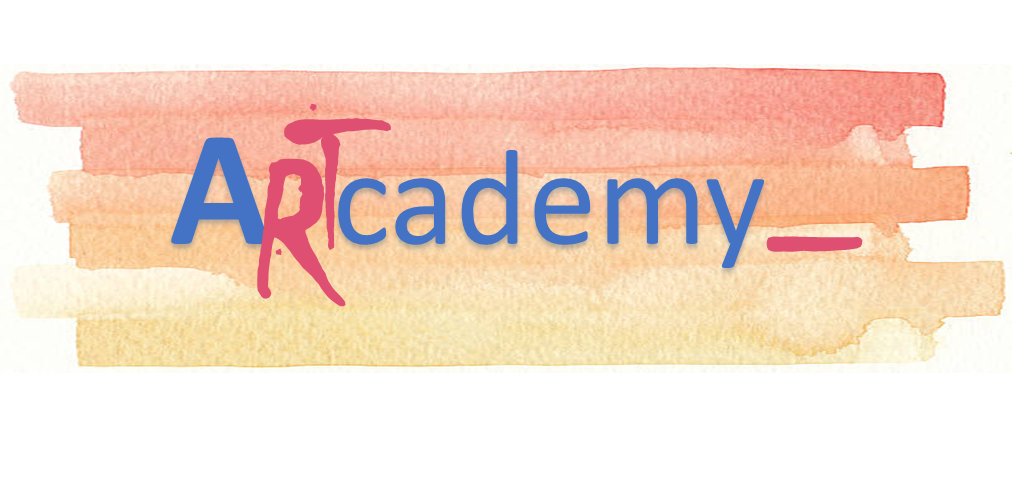 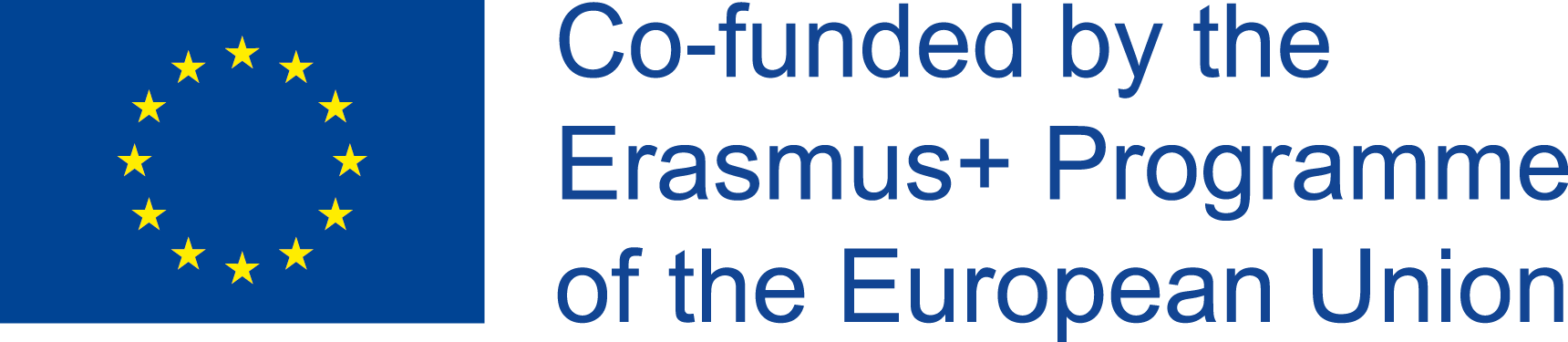 Moduł 1. ODPOWIEDZIALNOŚĆ HANDLOWA I FINANSOWA
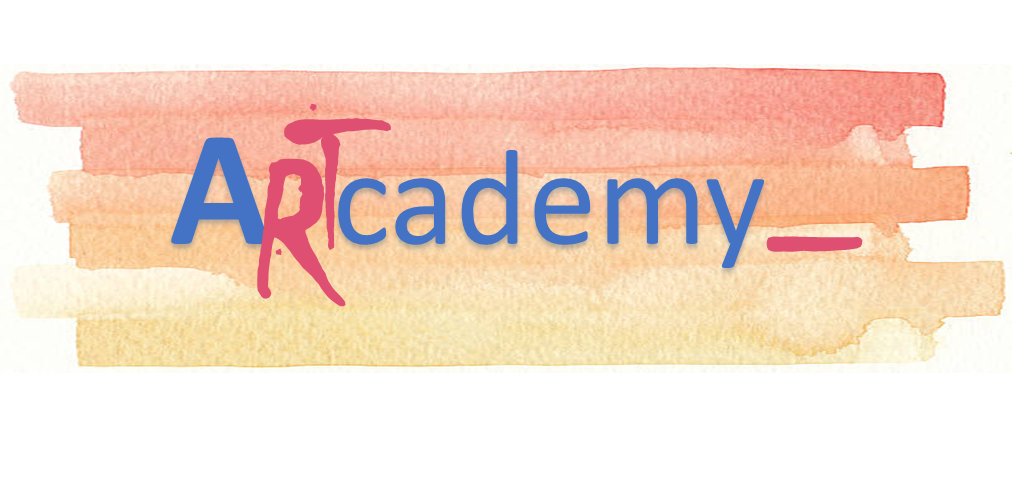 This Project has been funded with support from the European Commission. This publication reflects the views only of the author, and the Commission cannot be held responsible for any use which may be made of the information contained therein.
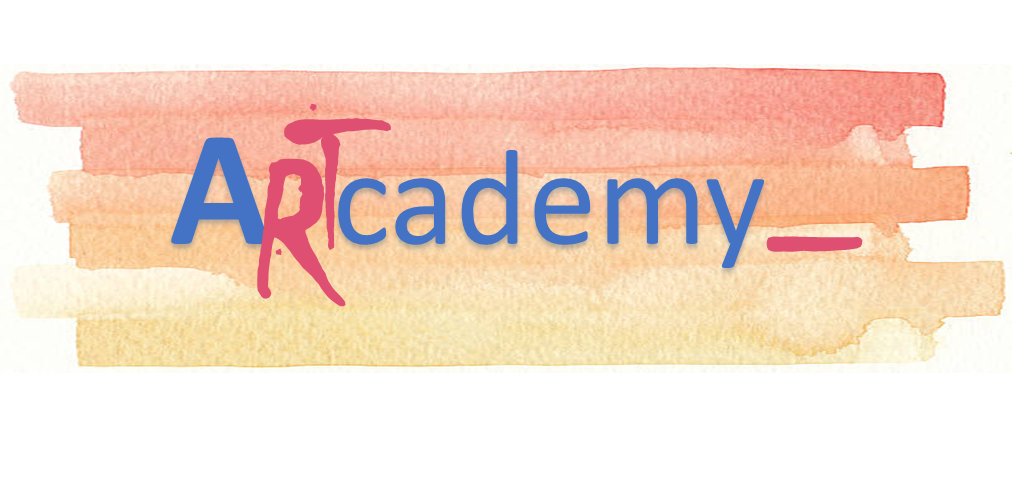 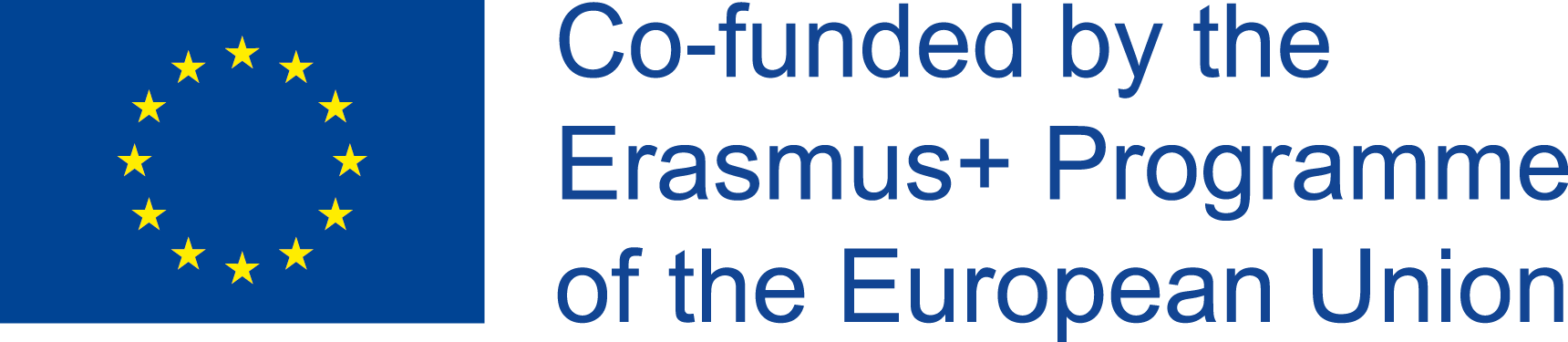 UNIT 1. ODPOWIEDZIALNOŚĆ FINANSOWA
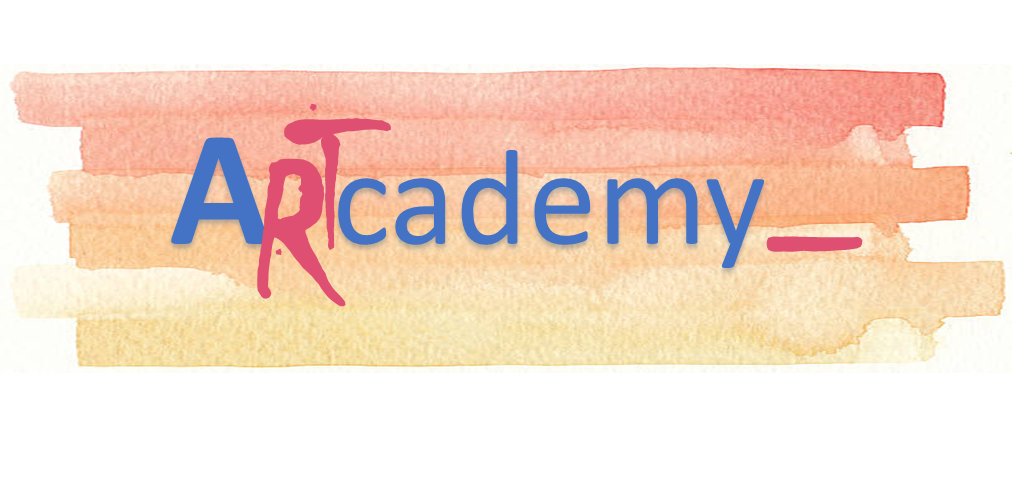 This Project has been funded with support from the European Commission. This publication reflects the views only of the author, and the Commission cannot be held responsible for any use which may be made of the information contained therein.
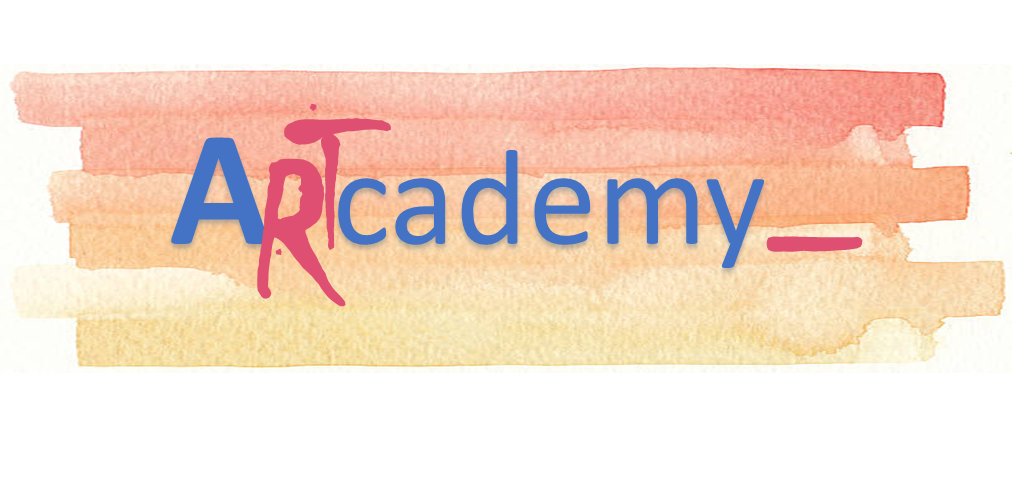 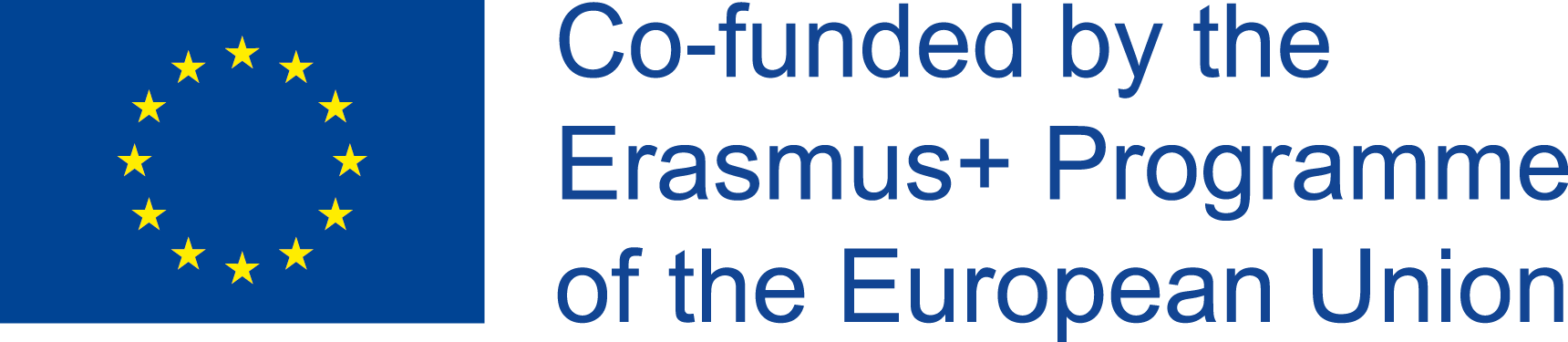 Unit 1. ODPOWIEDZIALNOŚĆ FINANSOWA
Czym jest bilans?
Bilans to dokument księgowy, który stanowi niejako “fotografię” składników majątkowych przedsiębiorstwa i źródeł ich finansowania w określonym czasie.

Najważniejsze elementy bilansu pogrupowano w czterech kategoriach:
1- Aktywa trwałe: czyli majątek firmy - to, co firma posiada, np.: pomieszczenia, maszyny, licencje, pieniądze itp.
2- Aktywa obrotowe: to co inni są winni firmie, np.: należności od klientów
3- Kapitał własny: kapitał (fundusze zainwestowane w spółkę przez partnerów), rezerwy, 4- Kapitał obcy, czyli zobowiązania: długi firmy, np.: pożyczki..
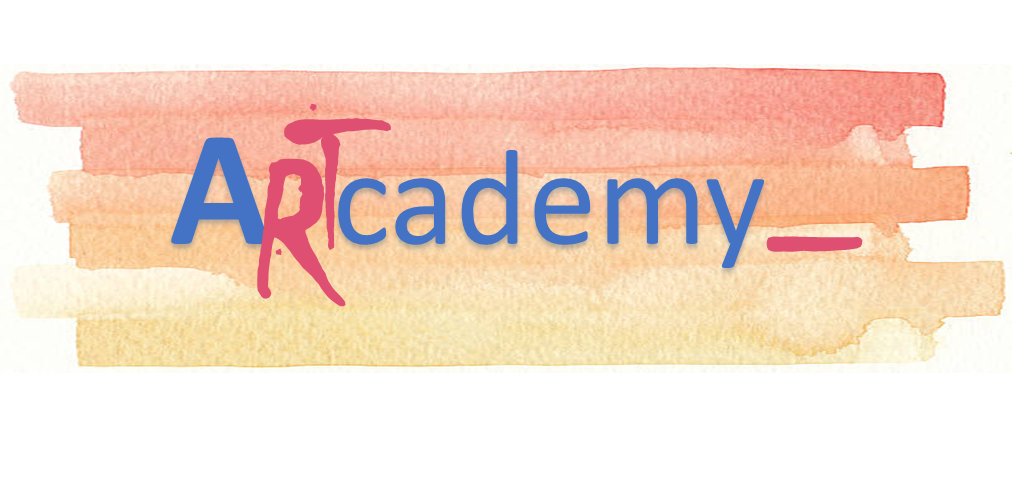 This Project has been funded with support from the European Commission. This publication reflects the views only of the author, and the Commission cannot be held responsible for any use which may be made of the information contained therein.
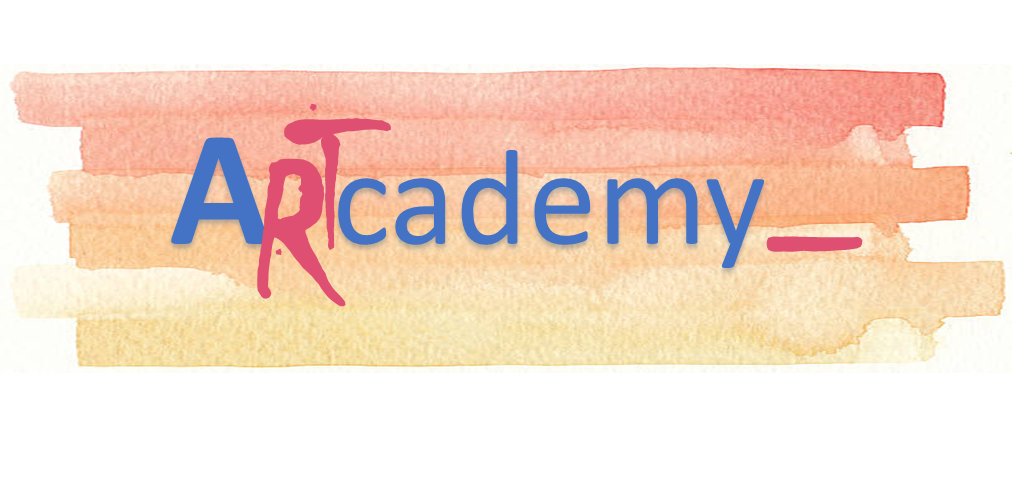 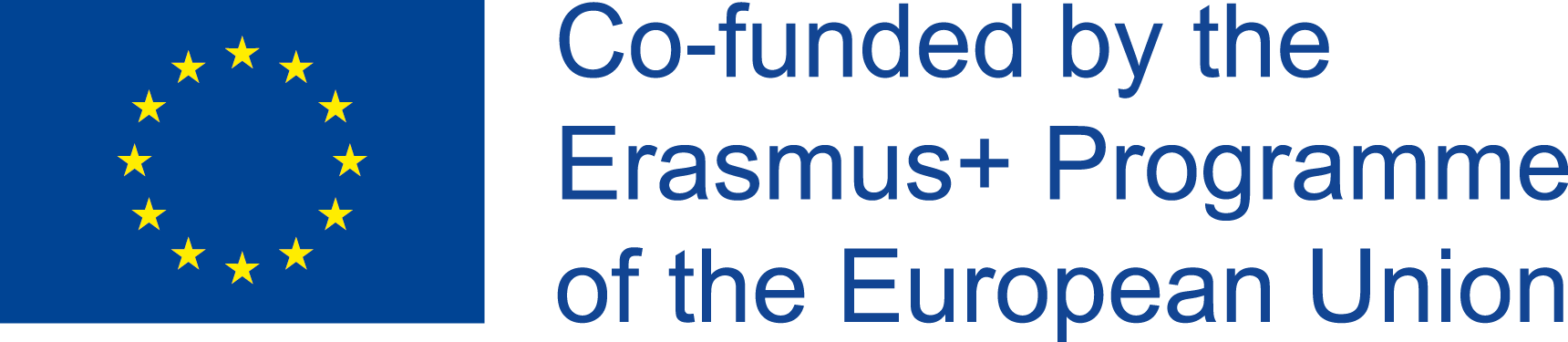 Unit 1. ODPOWIEDZIALNOŚĆ FINANSOWA
Rachunek zysków i strat
Rachunek zysków i strat jest prezentowany jako zestawienie oczekiwanych wydatków i przychodów za dany okres. 

Należy opracować wyczerpującą listę STAŁYCH WYDATKÓW firmy, które są niezależne od wielkości działalności (czynsz, stała część dostaw, opłaty na ubezpieczenie społeczne, wynagrodzenia itp.)
Następnie określa się ZMIENNE WYDATKI, ściśle związane z działalnością (np. materiały do produkcji towarów, których koszty są zależne od wielkości produkcji, w firmach usługowych koszt godziny pracy pracownika)
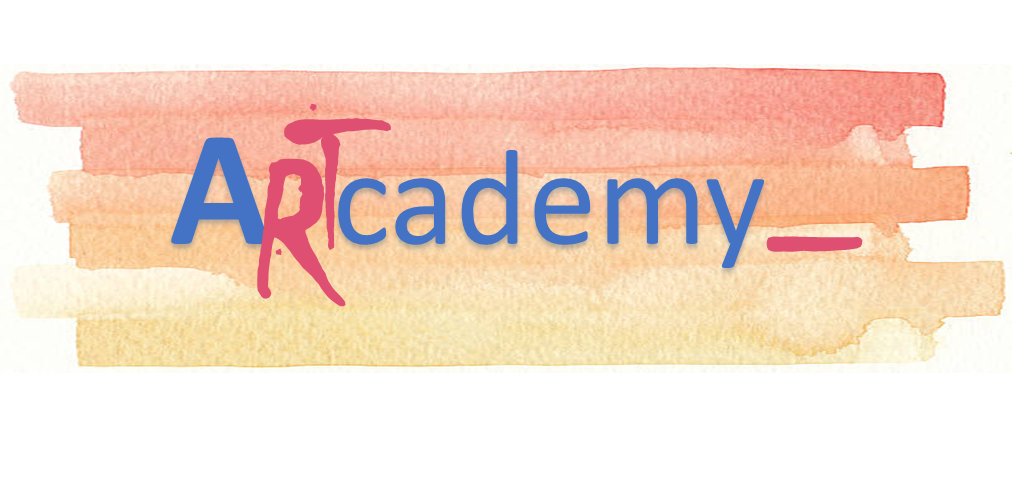 This Project has been funded with support from the European Commission. This publication reflects the views only of the author, and the Commission cannot be held responsible for any use which may be made of the information contained therein.
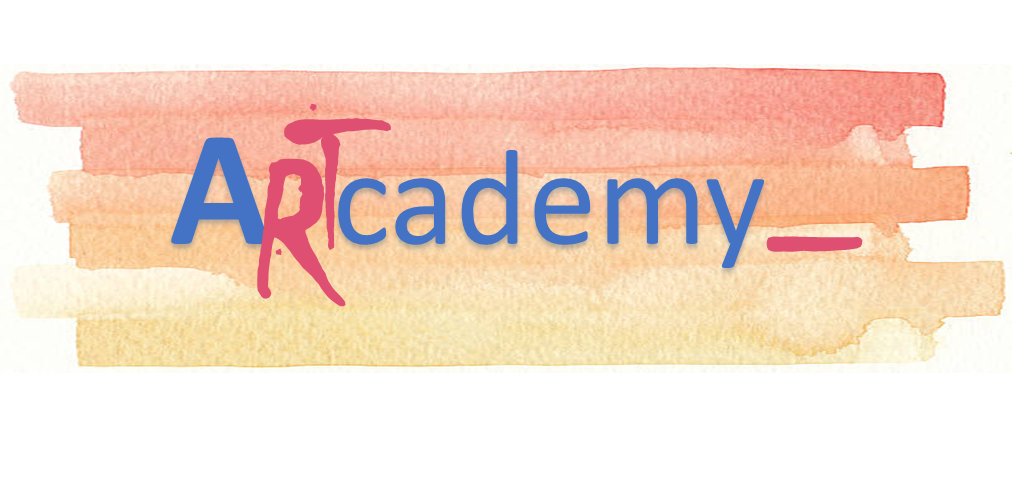 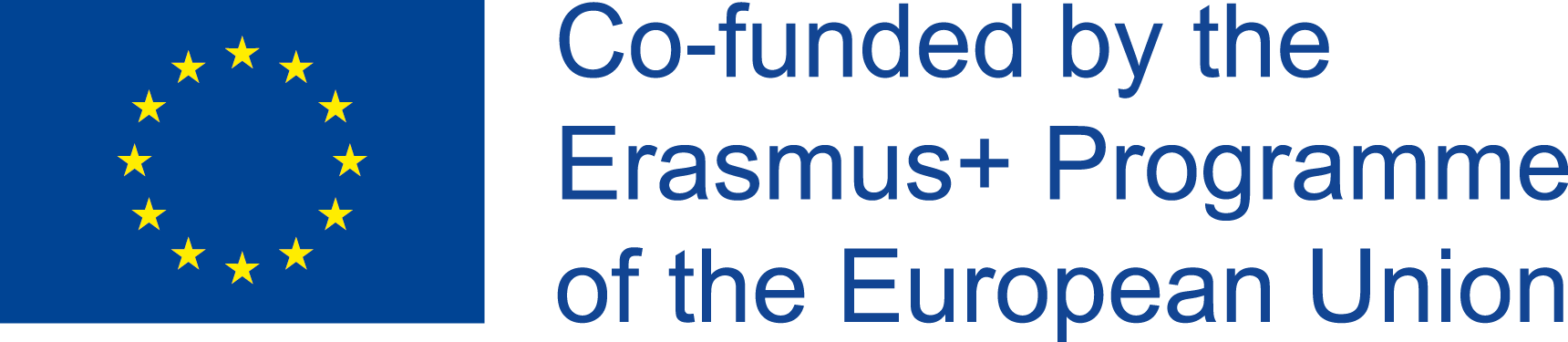 Unit 1. ODPOWIEDZIALNOŚĆ FINANSOWA
Zapas
Zapas ( z ang. treasury) jest bardzo przydatny w określaniu wpływów i wypływów środków pieniężnych oraz planowaniu płynności finansowej (może się zdarzyć, że brak płynności finansowej spowodowany brakiem prognozowania lub błędami w prognozowaniu, wpłynie na krótkoterminowe niepowodzenia niektórych projektów biznesowych).

Dlatego konieczne jest odpowiednie kształtowanie różnicy między przychodem i kosztami. Koszt powstaje wraz z obowiązkiem zapłaty w wypływ środków wraz z jego fizycznym pokryciem. 

Zarządzając płynnością, tj. różnicą wpływów i wypływów należy pamiętać o czasie niezbędnym na wykonanie transakcji i rozliczenie środków.
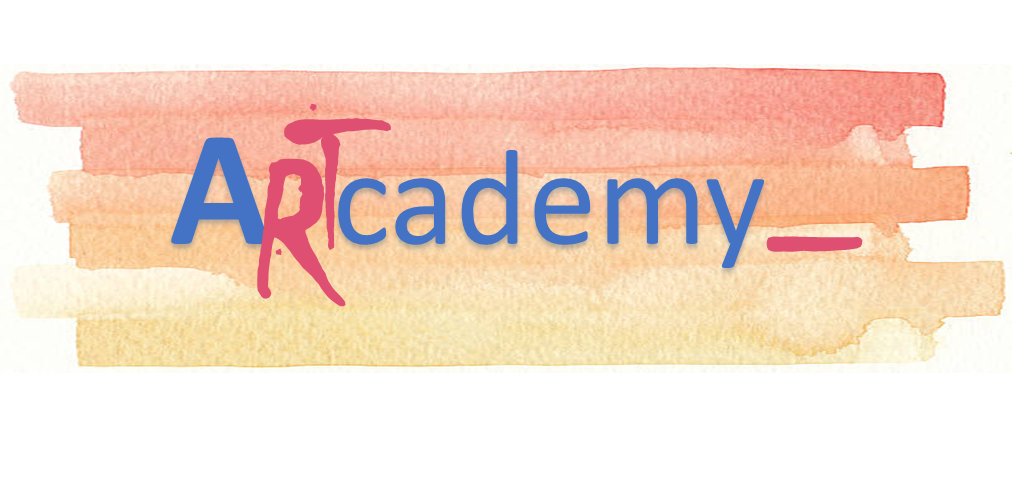 This Project has been funded with support from the European Commission. This publication reflects the views only of the author, and the Commission cannot be held responsible for any use which may be made of the information contained therein.
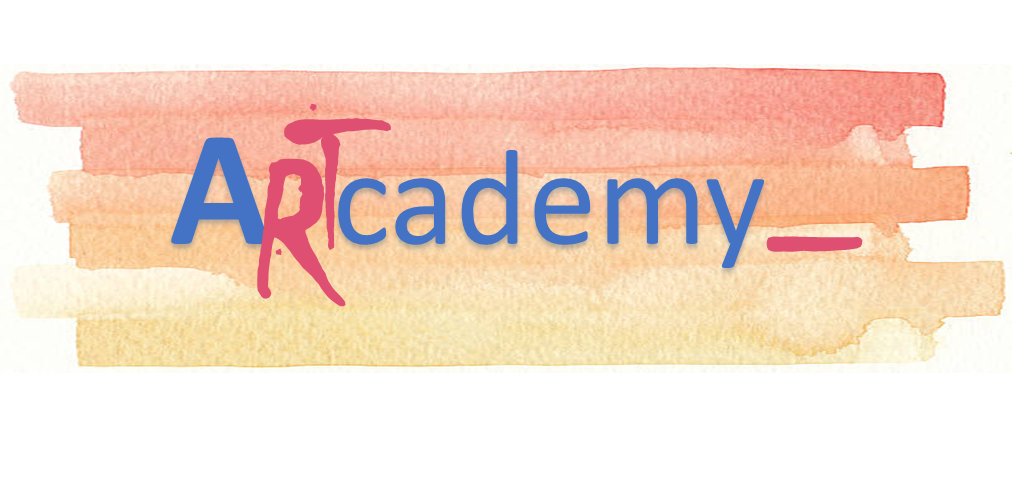 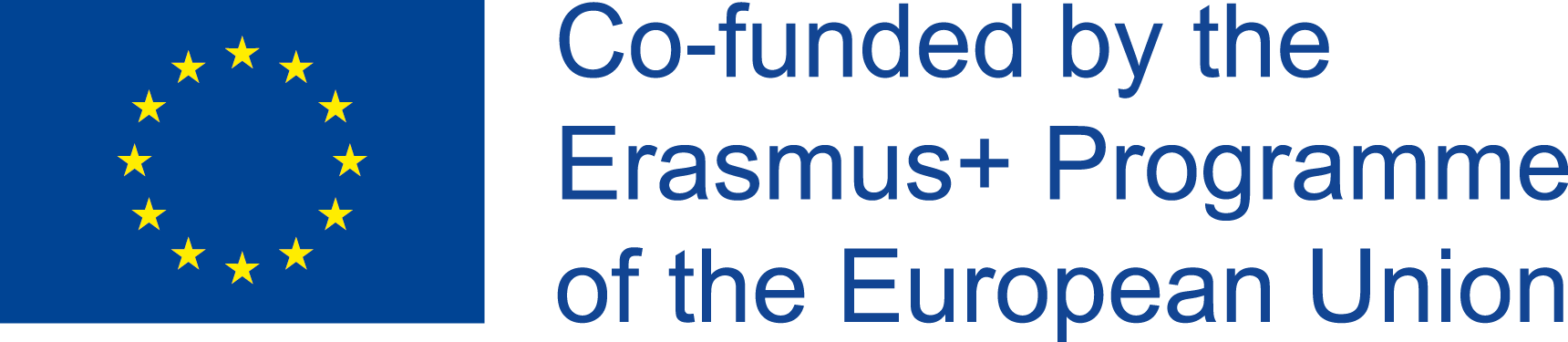 Unit 1. ODPOWIEDZIALNOŚĆ FINANSOWA
Finansowanie
Źródłami finansowania są płynne zasoby lub środki pieniężne spółki wykorzystywane na potrzeby finansowe. Źródła finansowania obejmują pozyskiwanie kapitału, zarówno stałego, jak i obrotowego.
W zależności od tego, czy źródła finansowania należą do firmy, czy do stron trzecich, spoza firmy, istnieją dwa rodzaje: 
WŁASNE ŹRÓDŁA FINANSOWANIA: obejmują kapitał zakładowy, fundusz spłaty, rezerwy i samofinansowanie. 
OBCE ŹRÓDŁA FINANSOWANIA: te, które firma ma przez pewien czas, po czym ma obowiązek zapłaty odsetek i zwrotu uzyskanej kwoty. 
Ze względu na okres, finansowanie można podzielić na: - Kredyty długoterminowe i średnioterminowe, to znaczy na okres dłuższy niż jeden rok.- Kredyty krótkoterminowe, których termin zapadalności jest krótszy niż jeden rok i przeznaczone są na sfinansowanie działalności spółki.
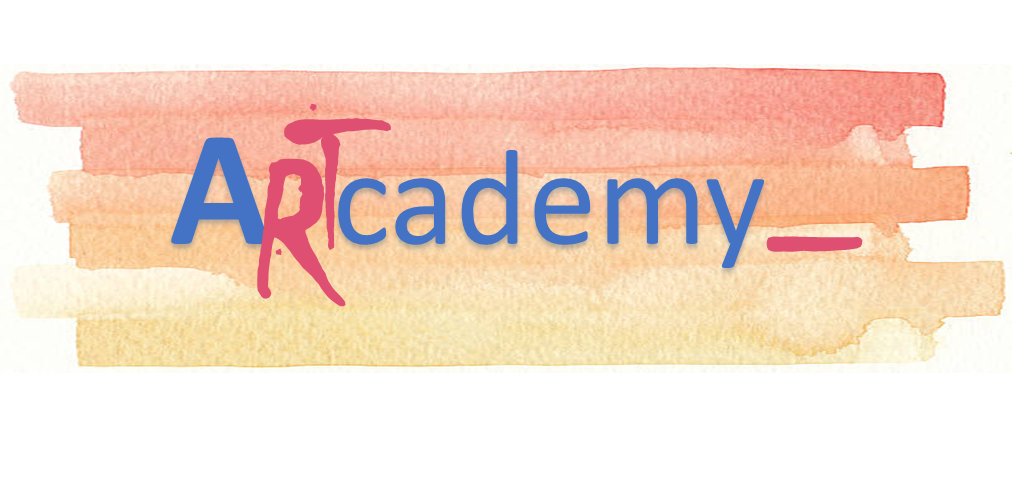 This Project has been funded with support from the European Commission. This publication reflects the views only of the author, and the Commission cannot be held responsible for any use which may be made of the information contained therein.
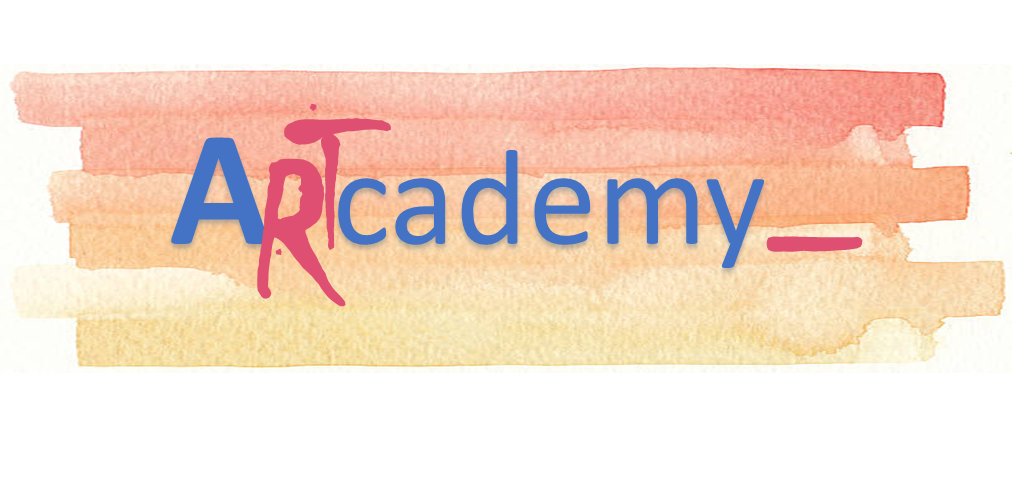 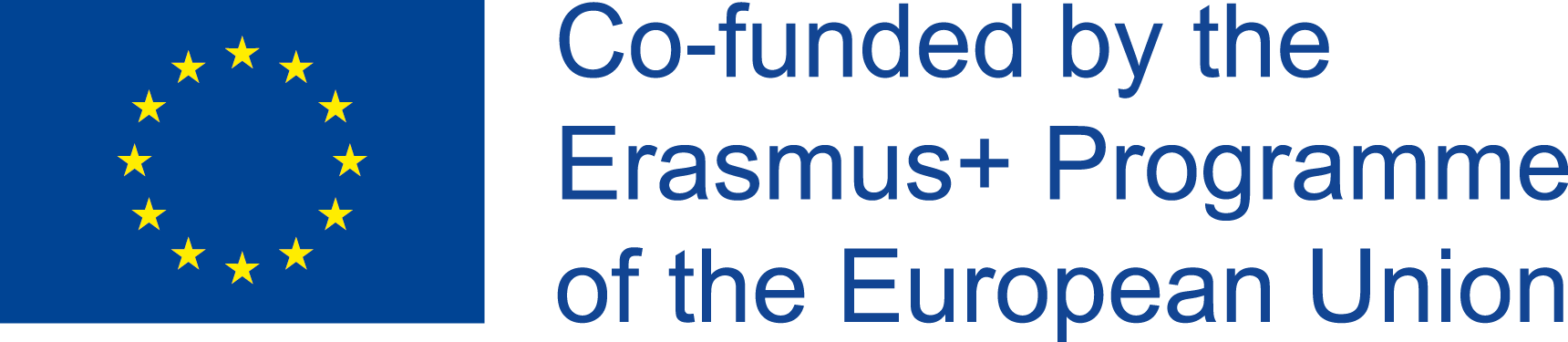 Moduł 2. ODPOWIEDZIALNOŚĆ HANDLOWA
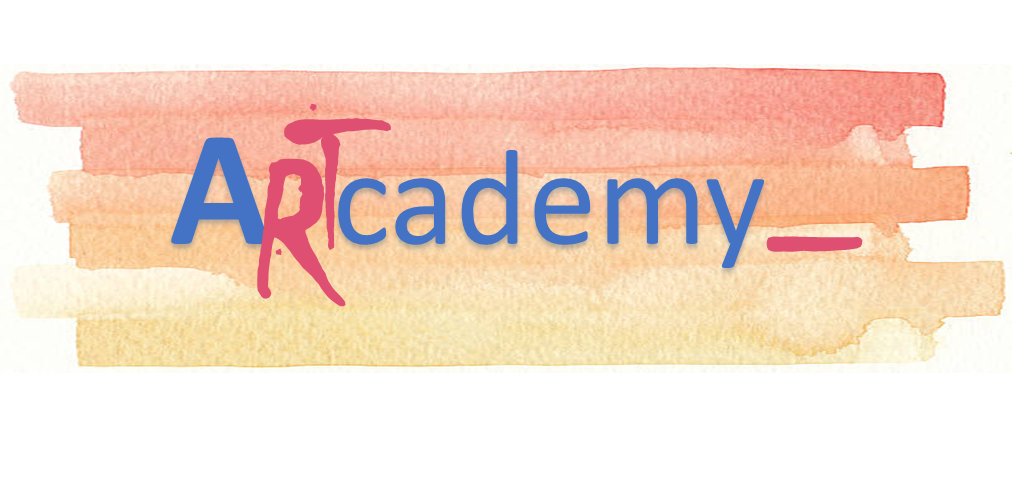 This Project has been funded with support from the European Commission. This publication reflects the views only of the author, and the Commission cannot be held responsible for any use which may be made of the information contained therein.
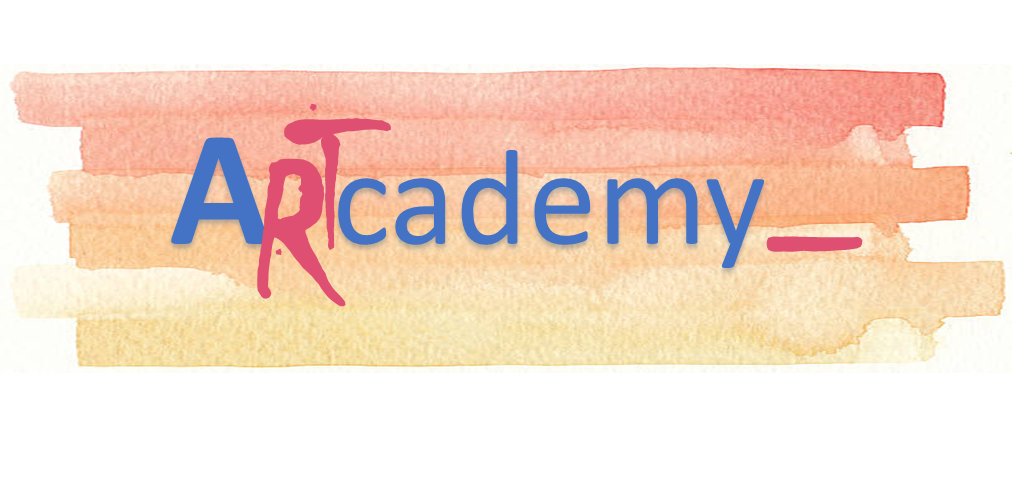 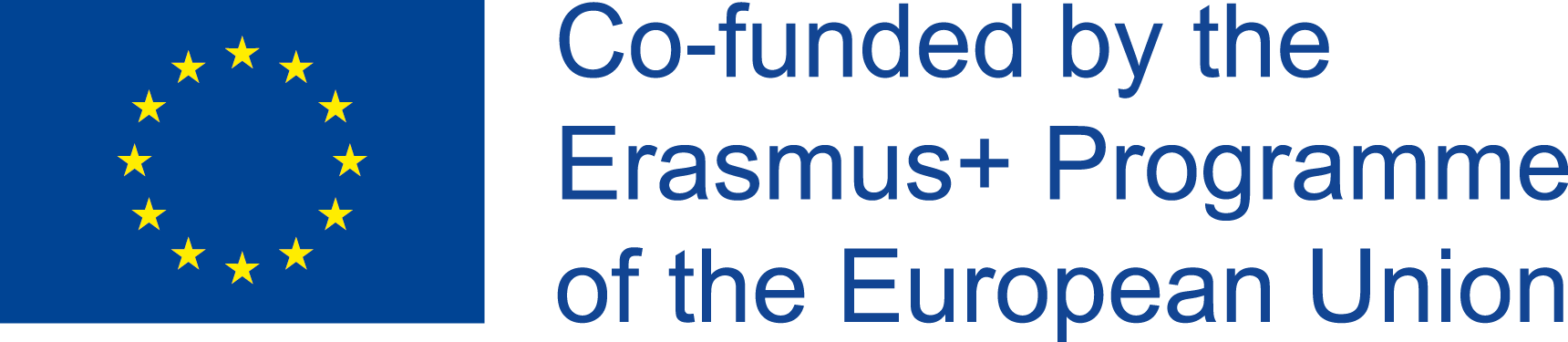 UNIT 2. ODPOWIEDZIALNOŚĆ HANDLOWA
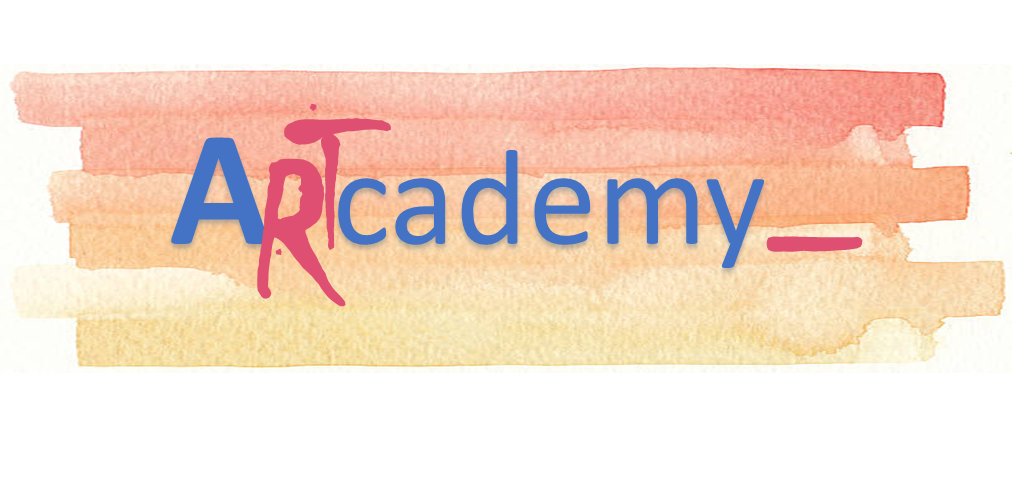 This Project has been funded with support from the European Commission. This publication reflects the views only of the author, and the Commission cannot be held responsible for any use which may be made of the information contained therein.
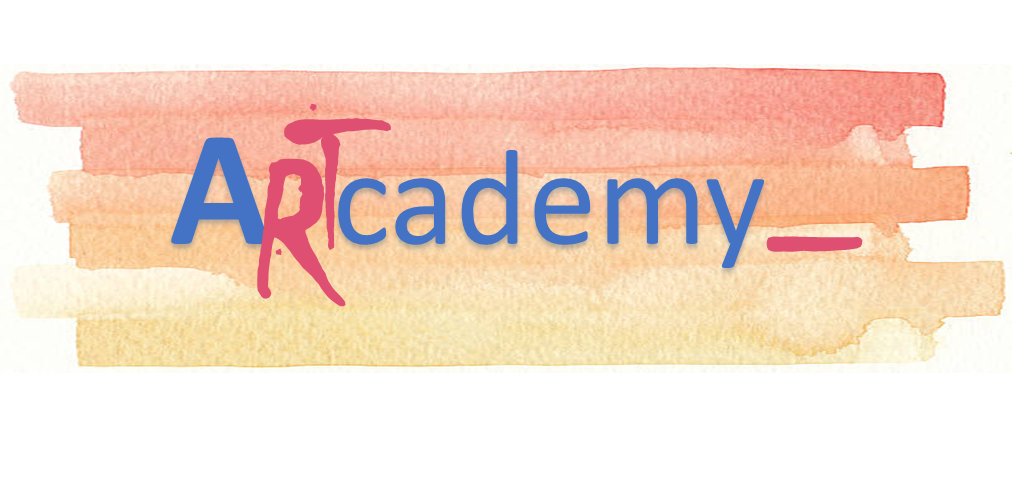 KLUCZOWE KROKI
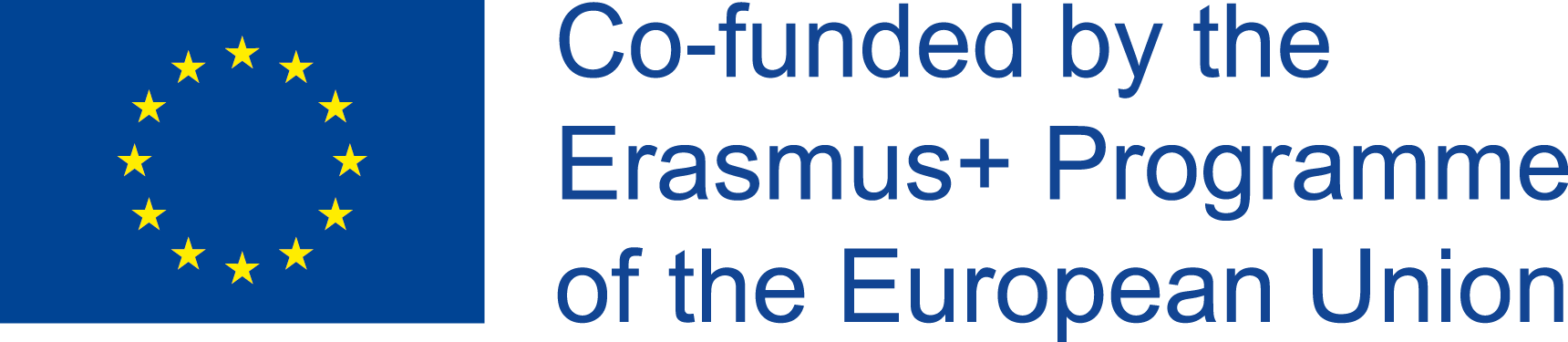 Unit 2. ODPOWIEDZIALNOŚĆ HANDLOWA
Wysoka sprzedaż jest wynikiem dobrego pomysłu i przygotowanej strategii sprzedaży. Wydaje się, że celem wszystkich firm jest wysoka sprzedaż, jednak większość firm nie spędza zbyt wiele czasu na określaniu strategii sprzedaży. W związku z tym pojawia się pytanie, na które wszyscy przedsiębiorcy powinni odpowiedzieć, czy sprzedawać więcej czy lepiej?

Warto przeanalizować: zmiany rynkowe, nowe trendy, zachowania klientów - rozumieć nowych klientów
Warto tworzyć: kluczowe czynniki sukcesu, rozwijać innowacyjność i kreatywność w firmie, zdefiniować strategię sprzedaży, połączyć tradycyjne narzędzia marketingowe z niekonwencjonalnymi narzędziami.
W procesie sprzedaży: warto dotrzeć do klienta w inny sposób, stworzyć strategię sprzedaży i plan działania. 

Należy obserwować rynek i słuchać klientów. Dobrze jest skoncentrować siły sprzedażowe tylko na tym, co jest dla firmy najbardziej interesujące,
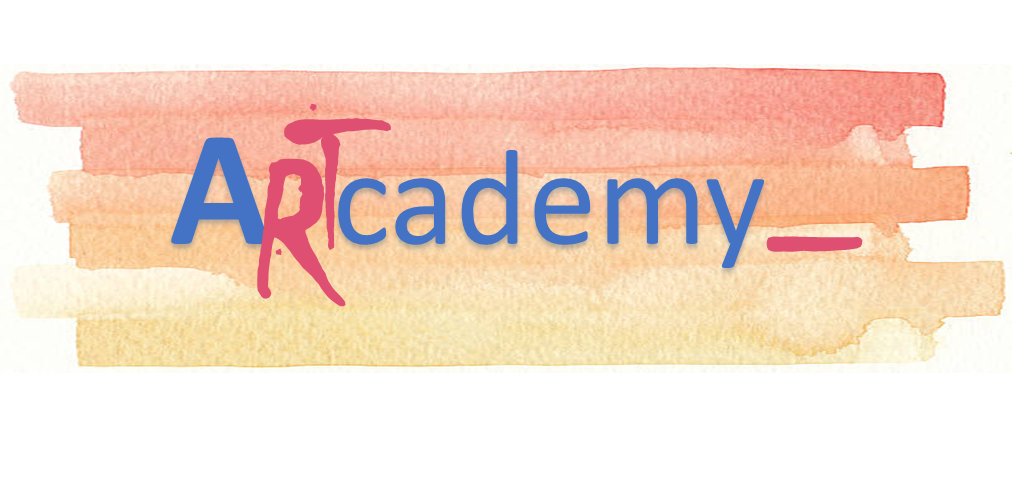 This Project has been funded with support from the European Commission. This publication reflects the views only of the author, and the Commission cannot be held responsible for any use which may be made of the information contained therein.
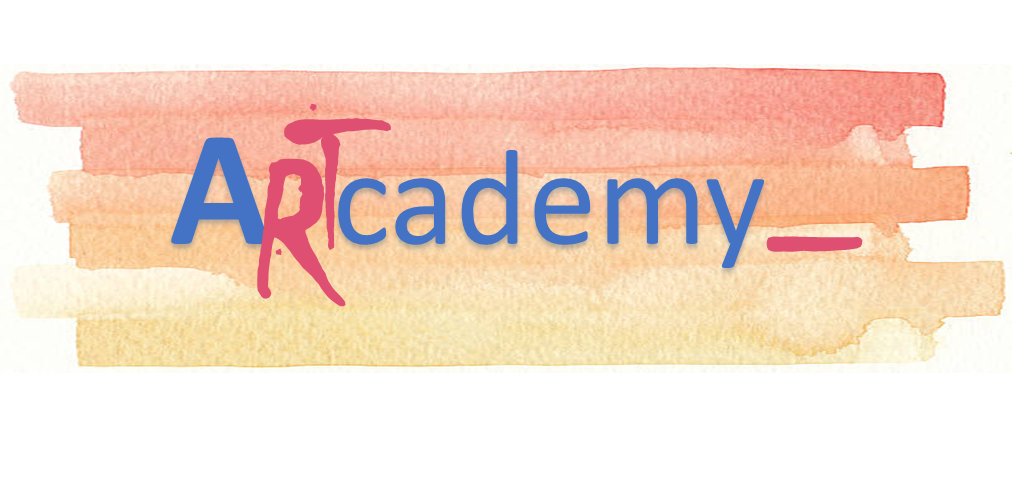 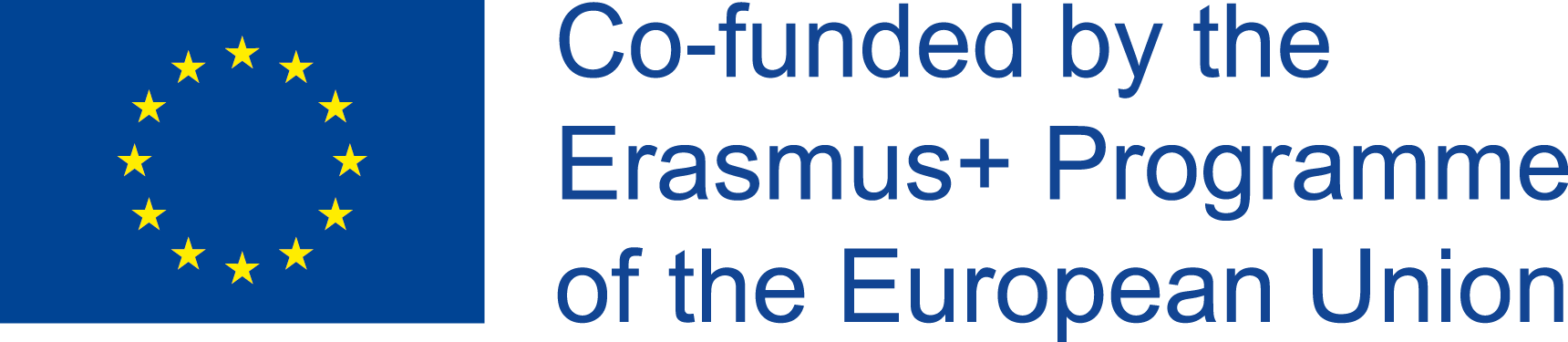 DZIĘKUJĘ!